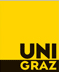 Branko Tošović  Institut für Slawistik der Karl-Franzens Universität Grazhttp://www-gewi.kfunigraz.ac.at/gralisbranko.tosovic@uni-graz.at
Мультимедиальная стилистика:предмет, принципы, приемы
Третья конференция Комиссии по стилистике Международного комитета славистов Банялука, 18–20 мая 2017 г.
Содержание
Предмет, задачи, цели
Типы мультимедиа
Кодирование и декодирование
Типы экспрессивности
Комбинации
2
Определение
Мультимедиа – комплексный вид коммуникации, в котором объединяются знаки, символы, коды, средства различных общения:
3
письменные
буквенные (базовые и факультативные) 
небуквенные (иконические символы, графики, иллюстрации, карикатуры, чертежи, рисунки, картины, фотографиы, скриншоты),
4
устные 
записи голоса/песни, звуков животных и природы,
5
визуальные и аудиовизуальные 
комиксы, клипы, анимации, презентации, фильмы, видео приколы, видео поздравления, видео пародии, нарезки из фильмов и мультфильмов, анимационные открытки, музыкальные открытки, видео частушки, музыкальные открытки, аудиокниги,
6
видеодемотиваторы, клипы, комиксы, мемы, мультики, притчи, рассказы, рекламы, ролики, трейлеры, вайны,  заставки, стихи)...
7
Медиа
8
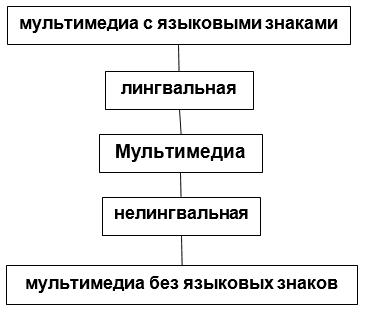 9
базовая
факультативная
знаки
символы
буквенная
голос
письменная
неязыковая
устная
языковая
монознаковая
Медиа
полизнаковая
аудио
иллюстрация
графика
видео
рисунок
презентация
анимация
10
11
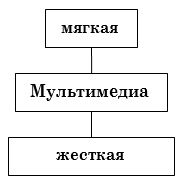 12
Мультимедальный процесс
экспрессирует
импрессирует
декодирует
кодирует
не импрессирует
не экспрессирует
13
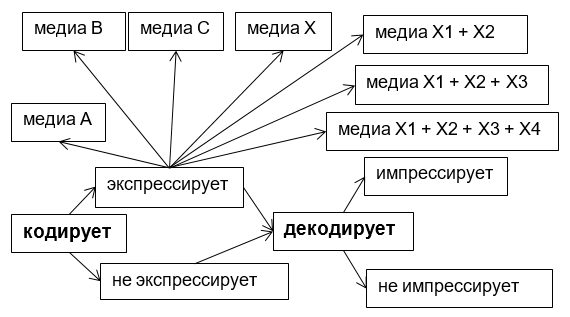 14
Литература
Мультимедиа-www1: Мультимедиа. In: http://dic.academic.ru/dic.nsf/fin_enc/25382. 15. 4. 2017
Деникин А. А. Мультимедиа и искусство: от мифов к реалиям // Художественная культура. – 2013. – № 1 (6).
Каптерев А. И. Мультимедиа как социокультурный феномен. – Москва: Профиздат, 2002. –  224 с.
Шлыкова О. В. Культура мультимедиа. Уч. пособие для студентов. – Москва: ФАИР-ПРЕСС, 2004.
15